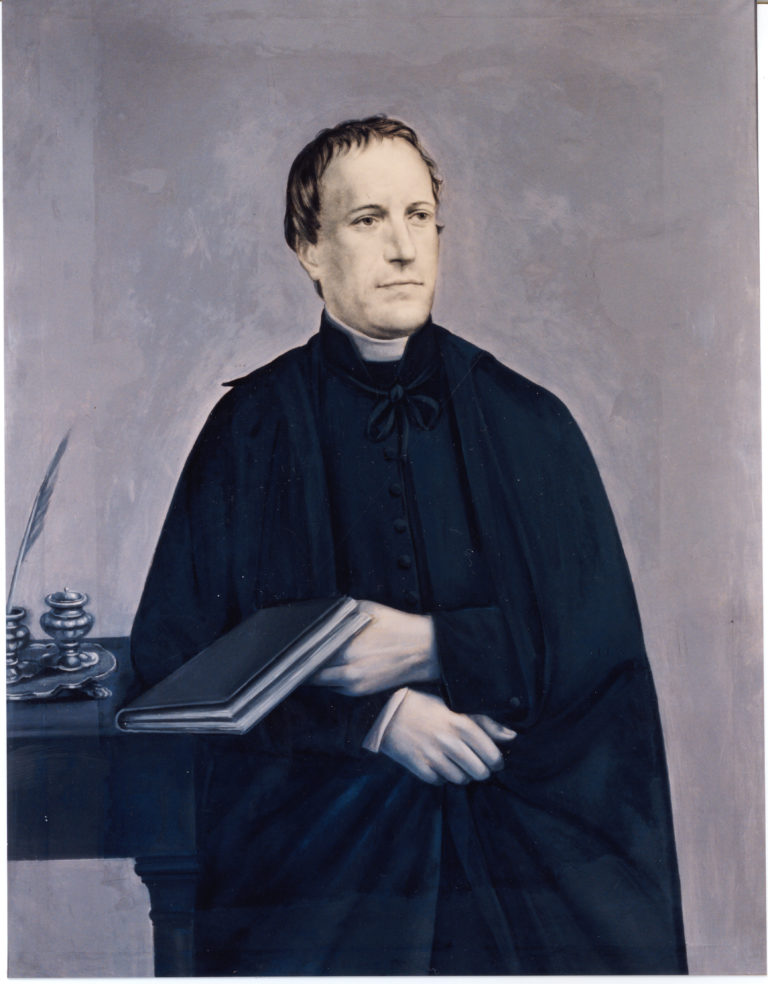 NOVENA 2023
AL BEATO ANTONIO ROSMINI
ORANDO POR LA PAZ
22-30 JUNIO
1° día: JUEVES 22 DE JUNIO
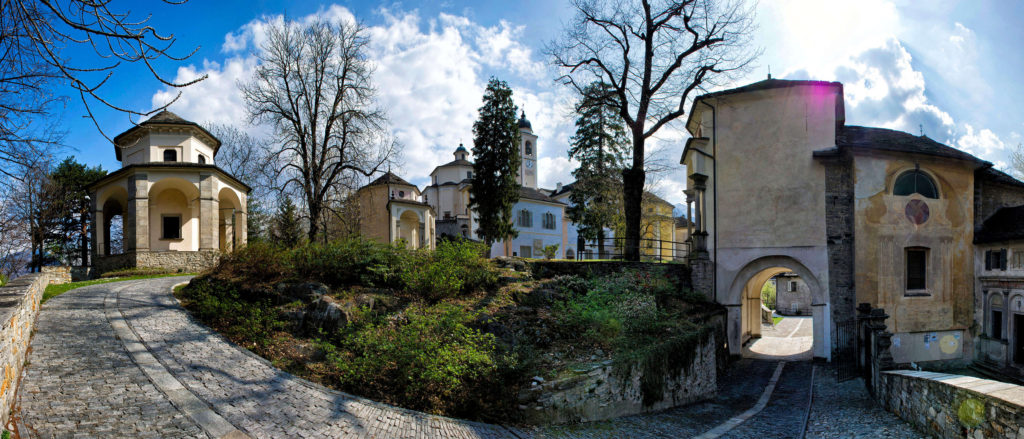 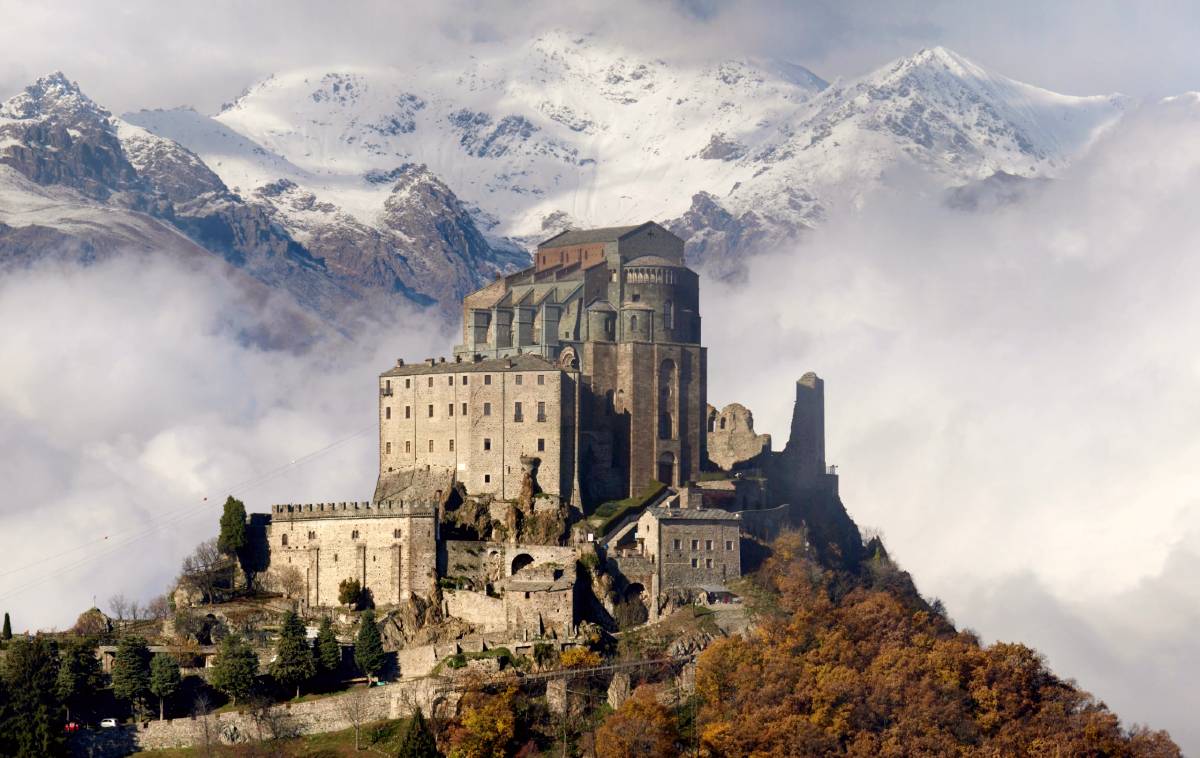 La paz comienza conmigo y con mi corazón, con mi vida.
Oremos por la paz en los corazones de las personas amadas por el Señor, y para que cada creyente se convierta en un instrumento de la paz de Aquel que es Dios de Paz y Príncipe de la Paz.
2° día: VIERNES 23 DE JUNIO
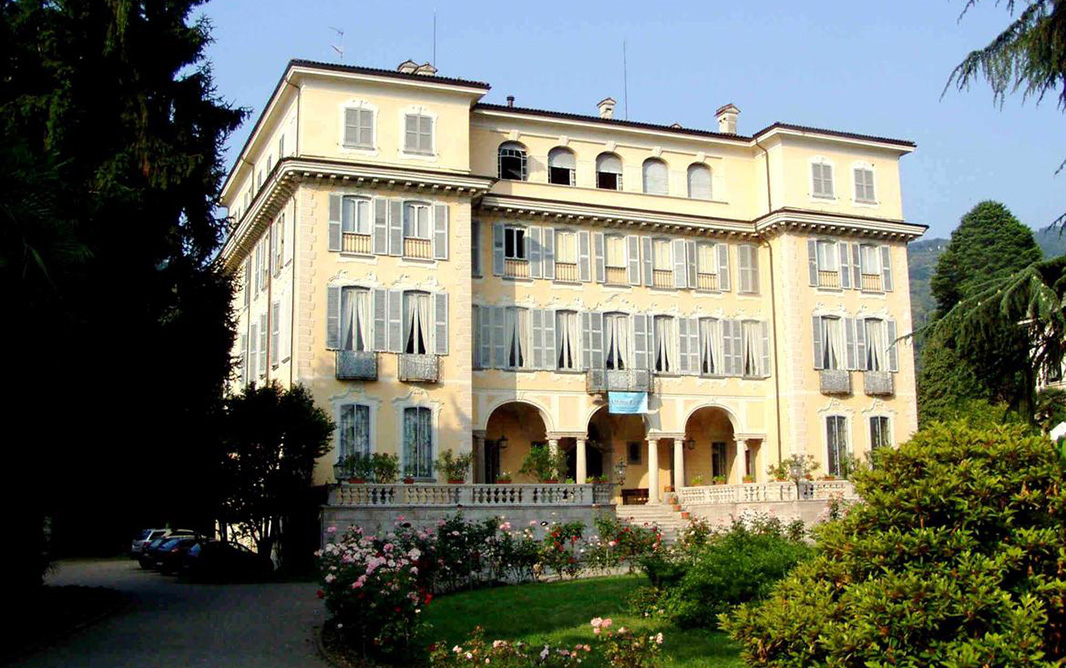 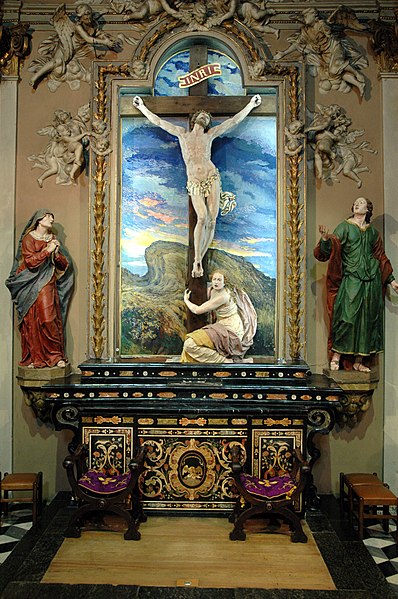 Paz donde 
hay guerra.
Oremos por todas las áreas del mundo donde hay guerra entre diferentes pueblos y grupos étnicos, para que las armas guarden silencio y la paz hable: en el diálogo, la reconciliación, el perdón.
Por el bien de las personas y de la humanidad, ya no puede haber una guerra que destruya la creación de Dios, y sobre todo al hombre y la mujer, creados a su imagen.
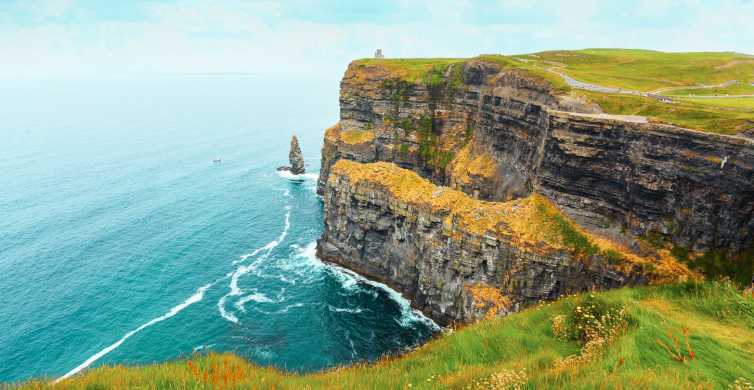 3° día: SÁBADO 
24 DE JUNIO  NATIVIDAD DE SAN JUAN BAUTISTA
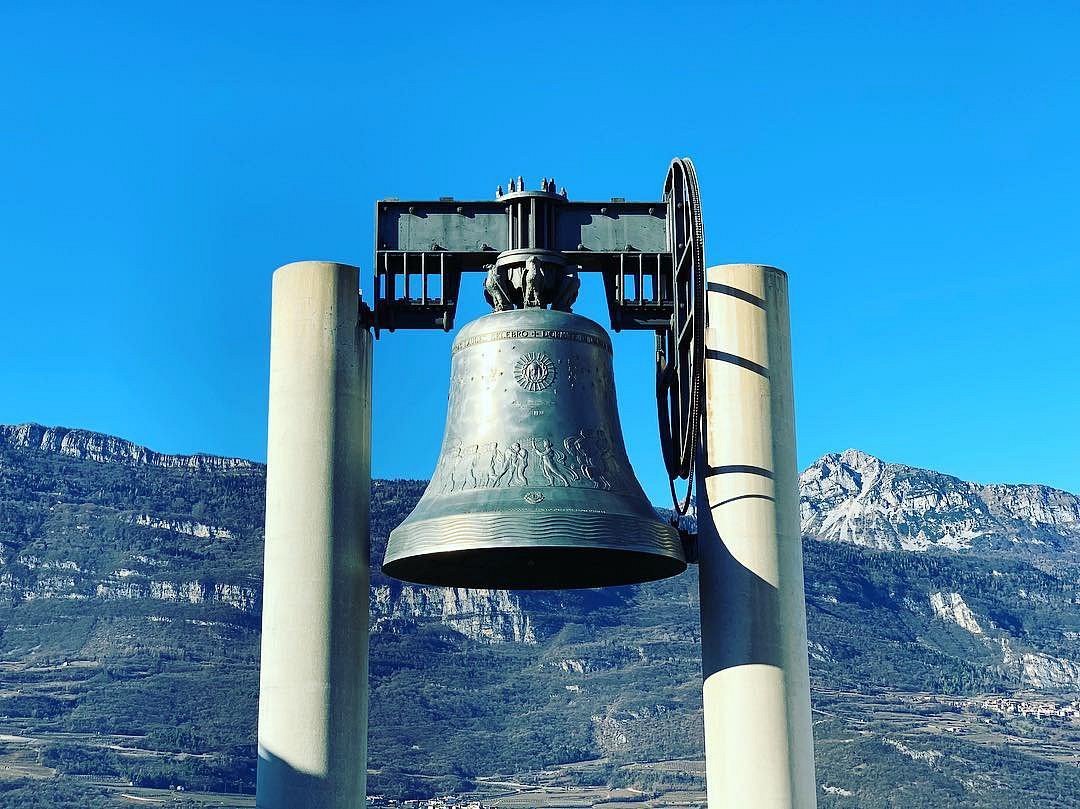 Paz 
donde hay violencia.
Oremos por la paz en cada situación de violencia: en familias, comunidades, pueblos y ciudades. 
Por la paz en todas las situaciones en las que se cree que los problemas se resuelven con violencia.
Por la paz en cada episodio 
de discriminación, 
clasismo, exclusión, bullying.
Concédenos, Señor, 
vivir siempre, 
la cercanía, 
la amistad 
y la fraternidad.
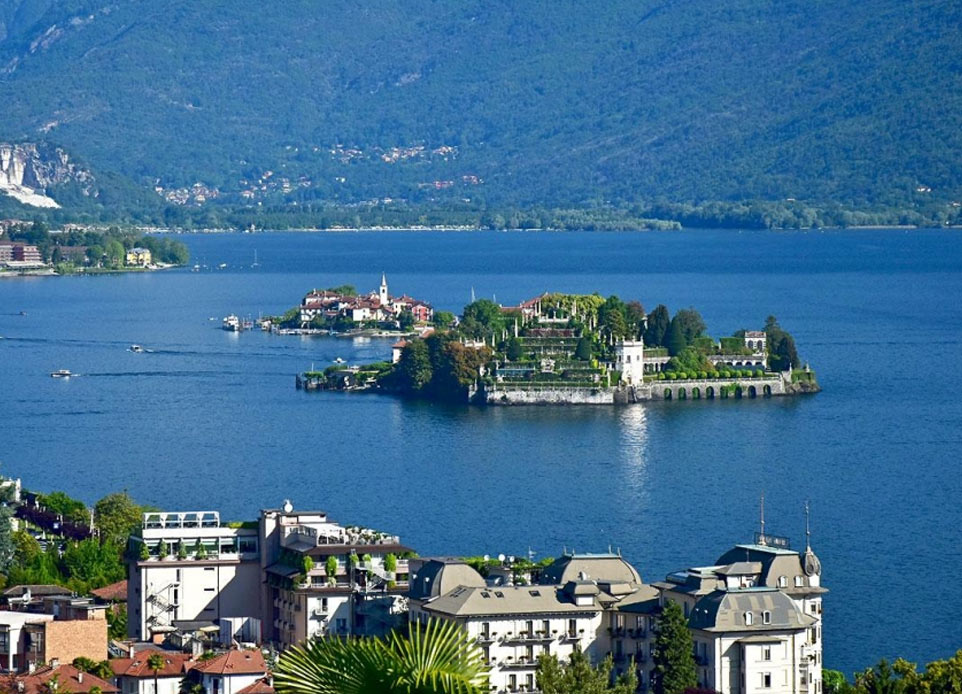 4° día: DOMINGO 25 DE JUNIO – XII DEL TIEMPO ORDINARIO
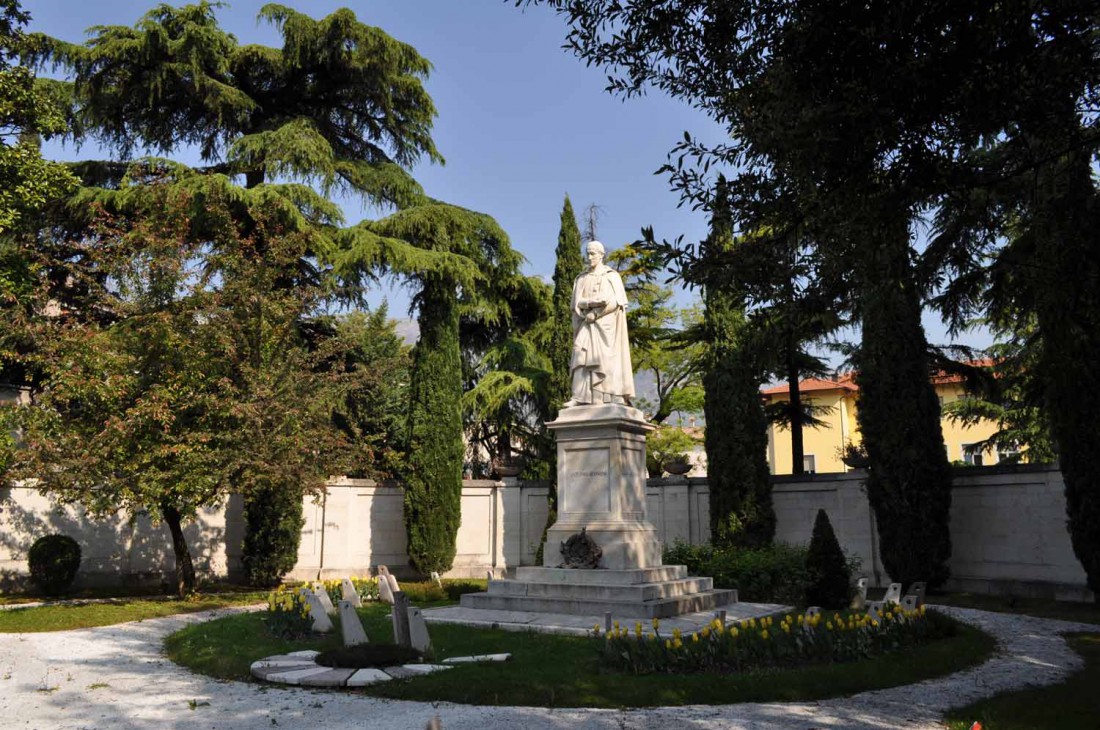 Paz donde 
no hay diálogo.
Oremos por la paz entre las partes mudas, entre los hermanos y hermanas que no dialogan, entre las personas que guardan rencor y se guían por prejuicios.
Por la paz en situaciones en las que el diálogo parece haber terminado para siempre: concédenos, Señor, la humildad de la escucha y del diálogo.
5° día: LUNES 26 DE JUNIO
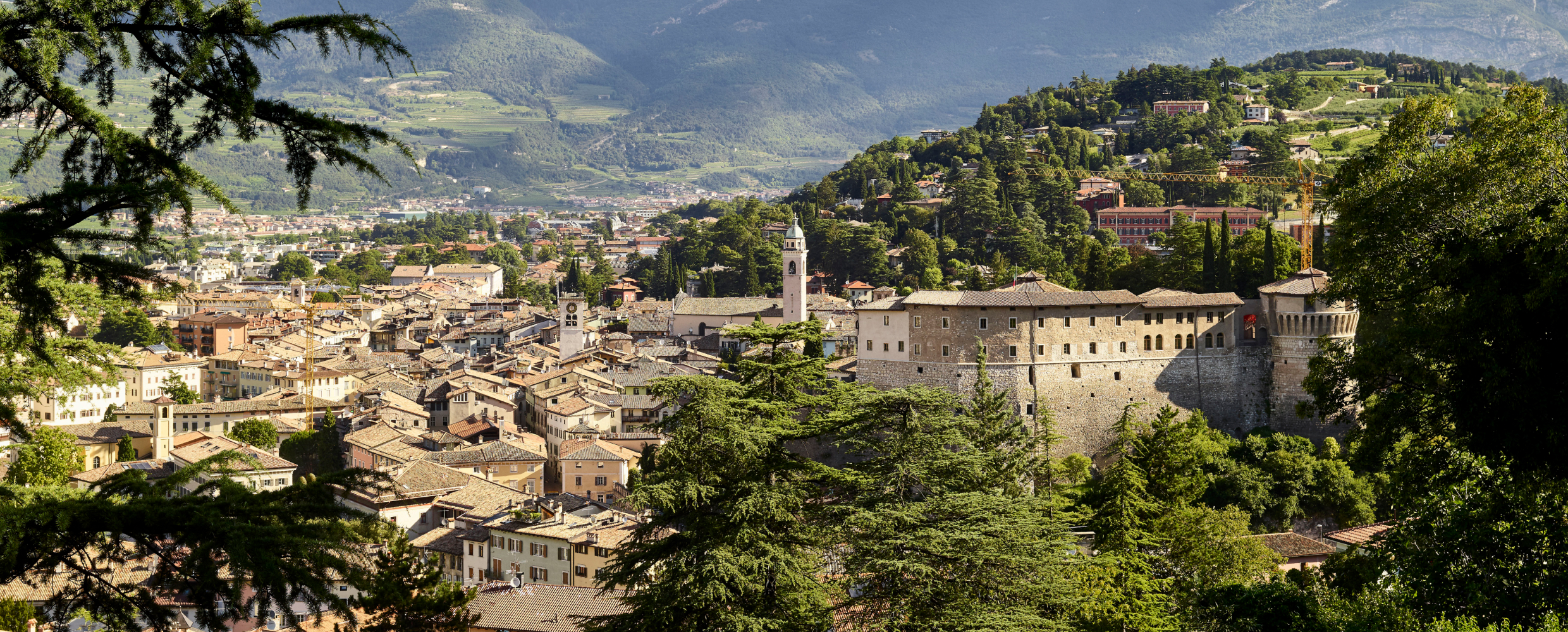 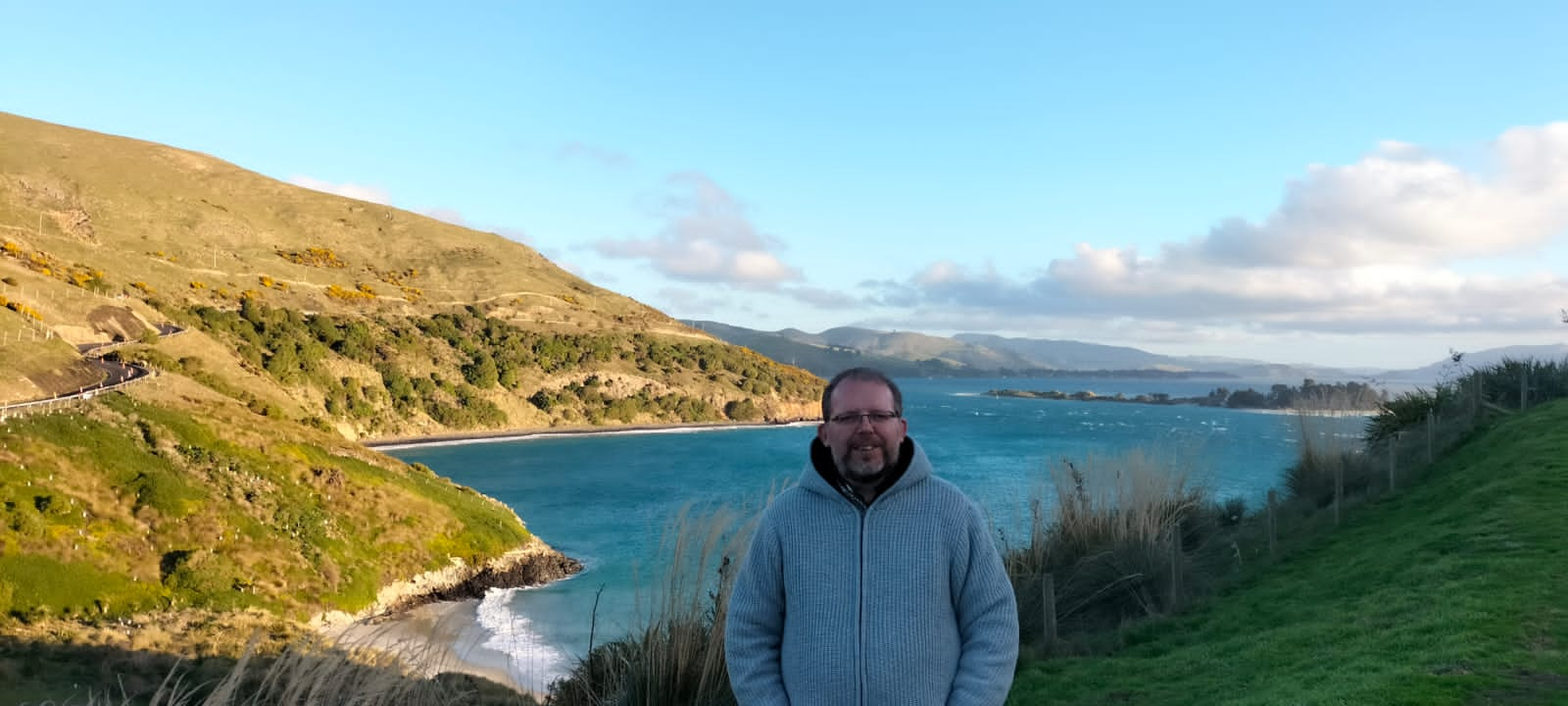 Paz social
Oramos por la paz en países que experimentan inestabilidad social debido a las consecuencias de la guerra, debido a regímenes dictatoriales o gobiernos que limitan la libertad de los ciudadanos.
Por los países que atraviesan crisis políticas, económicas, morales y espirituales, que prevalezca el deseo del verdadero bien de las personas, la acción por la justicia y las razones del bien común.
Señor, inspira en todos los corazones la voluntad de construir la paz, el deseo de seguir caminos que construyan 
la sociedad en la justicia 
y el bien común.
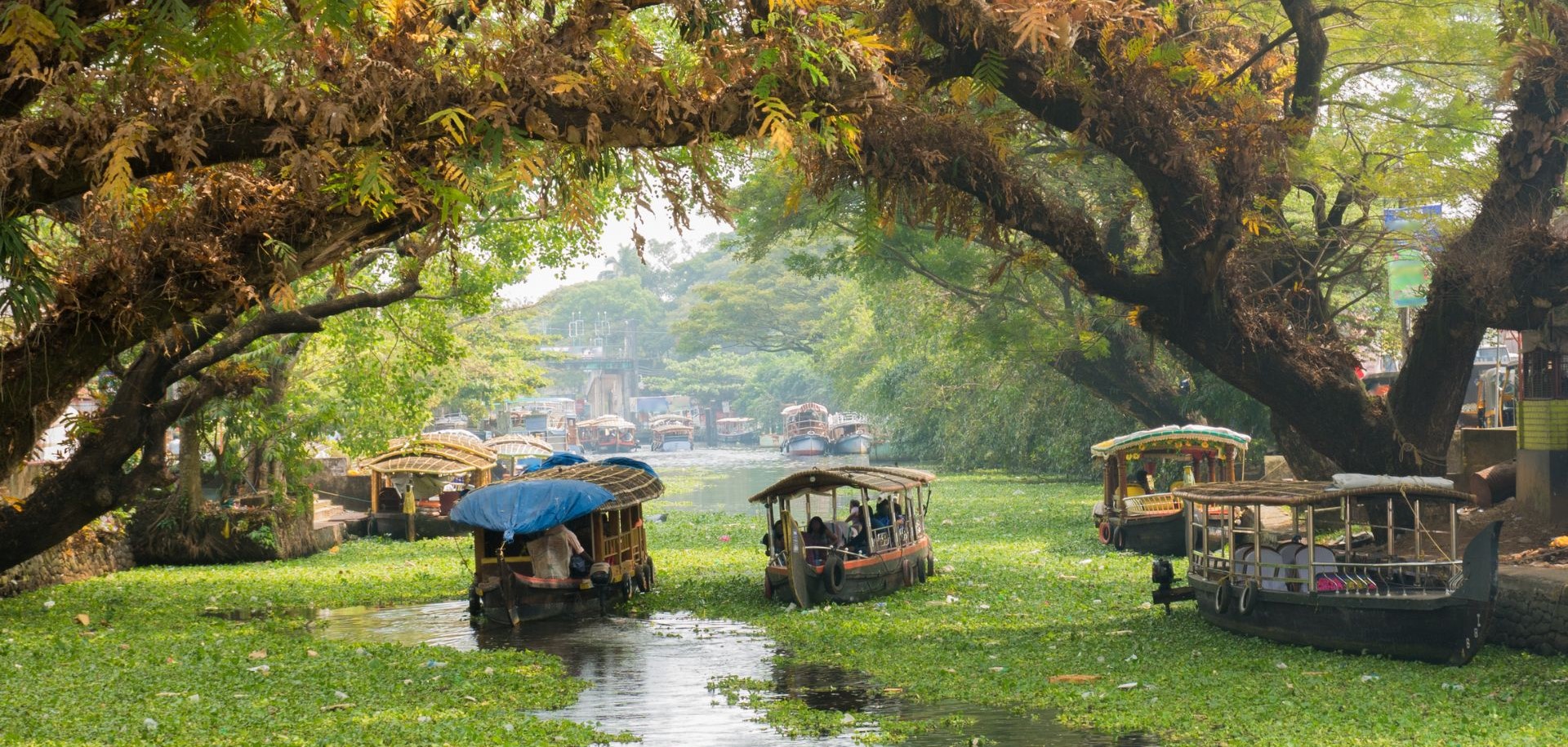 6° día: MARTES 
27 DE JUNIO 
NUESTRA SEÑORA DEL PERPETUO SOCORRO
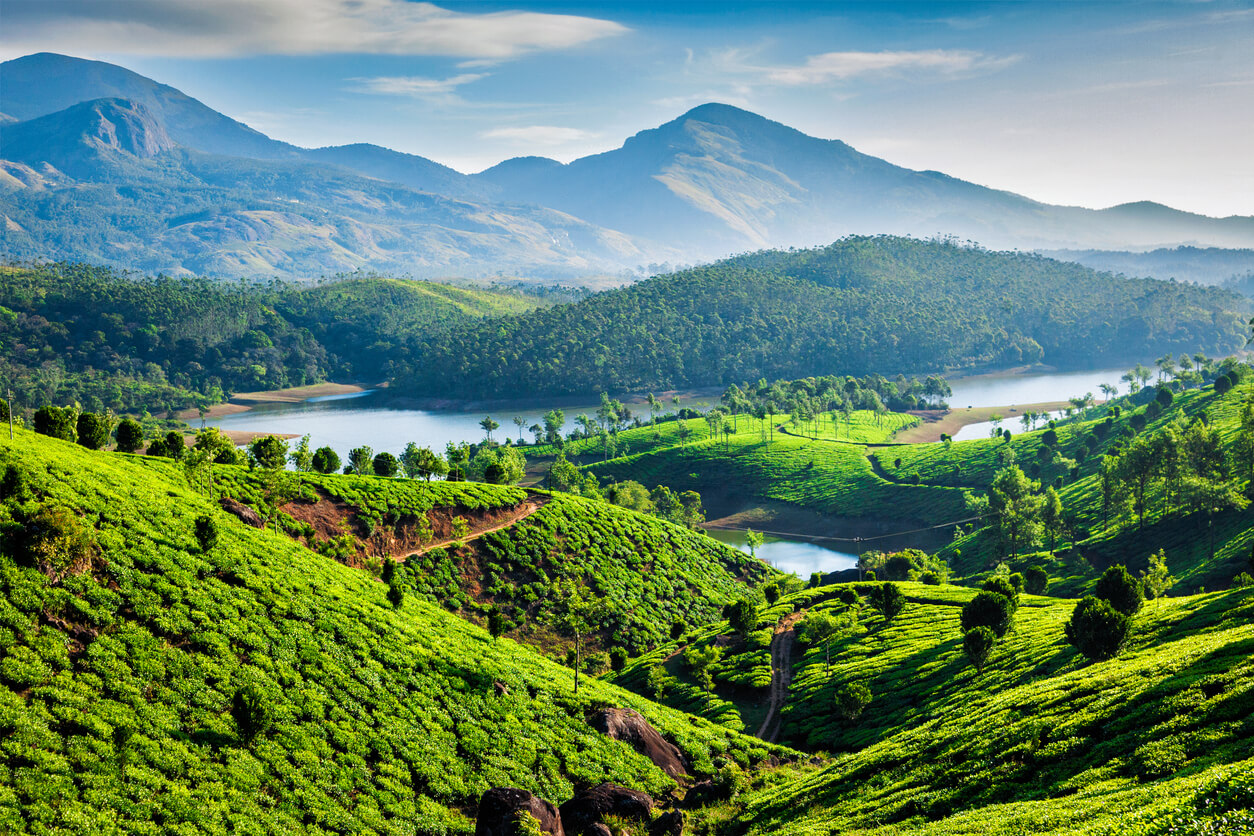 Paz donde no hay conciencia del bien común.
Oremos por las áreas del mundo más involucradas en el fenómeno de la migración, y donde los migrantes están oprimidos por los fenómenos de discriminación, xenofobia y situaciones que ofenden su dignidad como personas y como pueblo.
Oremos para que, en todos, y especialmente en las generaciones más jóvenes, la educación en valores humanos y cristianos sean las semillas de la civilización del amor y de la verdad. De hecho, o nos salvamos juntos o no se salva ninguno.
Da, Señor, 
compasión a nuestros corazones 
para que podamos actuar siempre en tu caridad.
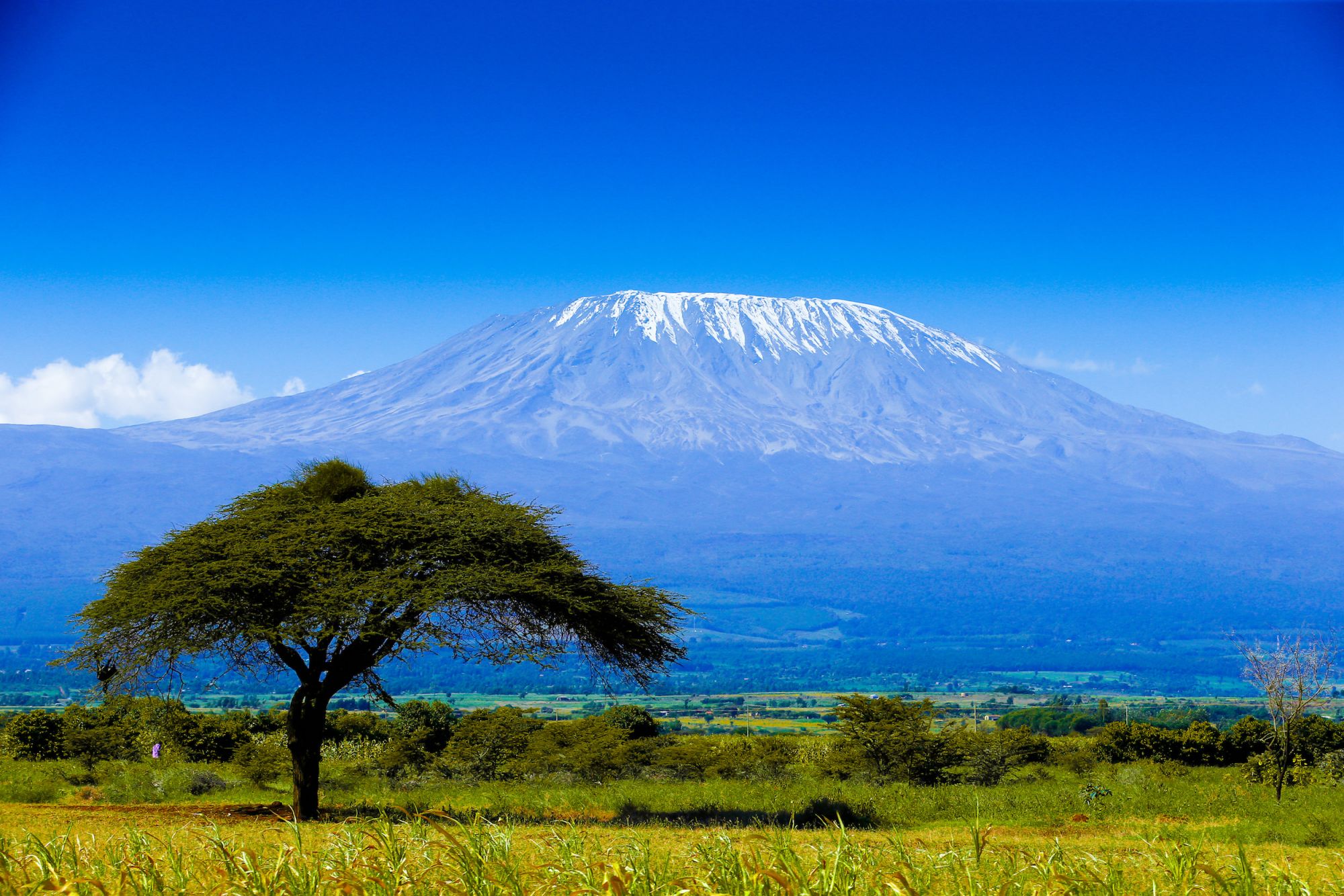 7° día: MIÉRCOLES 
28 DE JUNIO – S. IRENEO
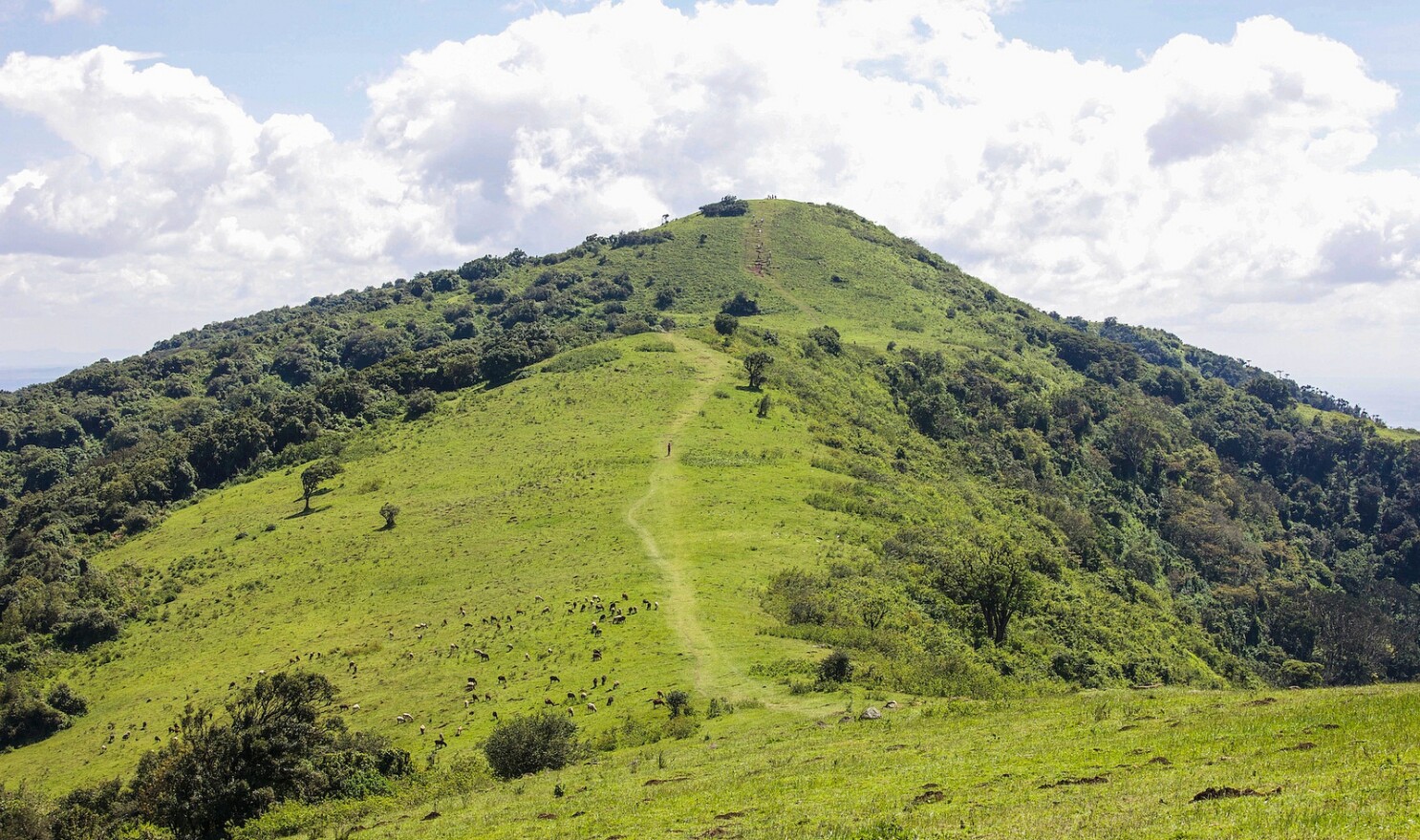 Paz donde 
no hay hospitalidad.
Oremos por las familias de los emigrantes, por los refugiados y por todos aquellos que se ven obligados a abandonar su país.
Oremos por los países de acogida que reciben refugiados y migrantes, por aquellos que deben tomar decisiones para promover la recepción, la integración y el comportamiento de la civilización y la humanidad.
Concédenos, Señor, tu paz que hace posible la armonía y el nacimiento de un mundo más justo y fraterno, en el que podamos mirarnos como hijos e hijas del mismo Padre.
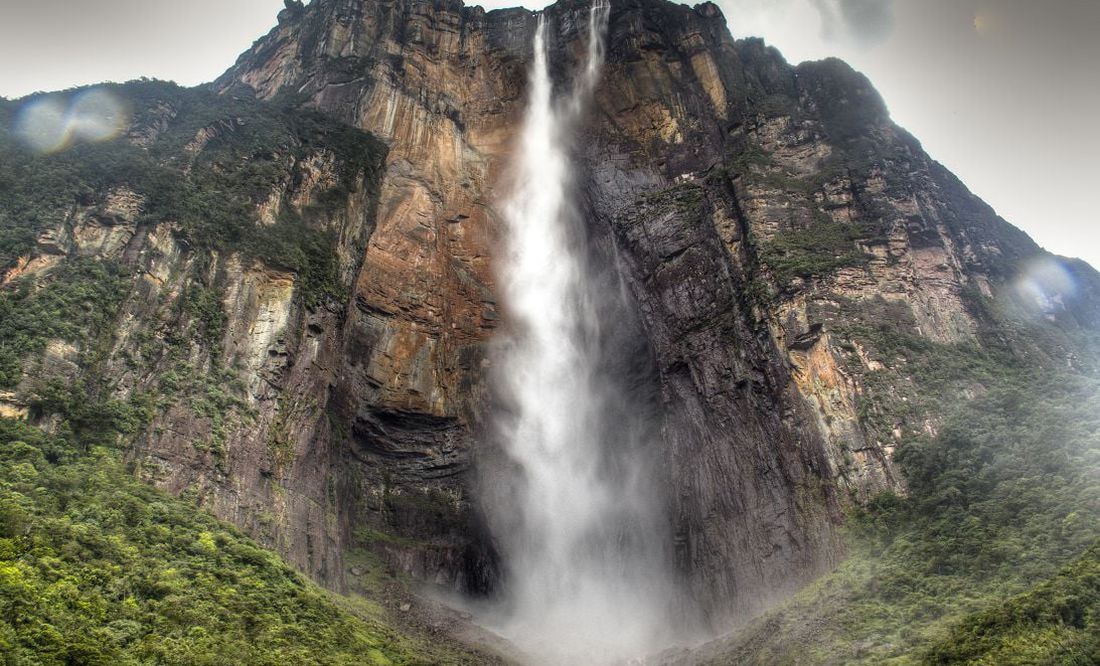 8° día: JUEVES 
29 DE JUNIO – SANTOS APÓSTOLES PEDRO Y PABLO
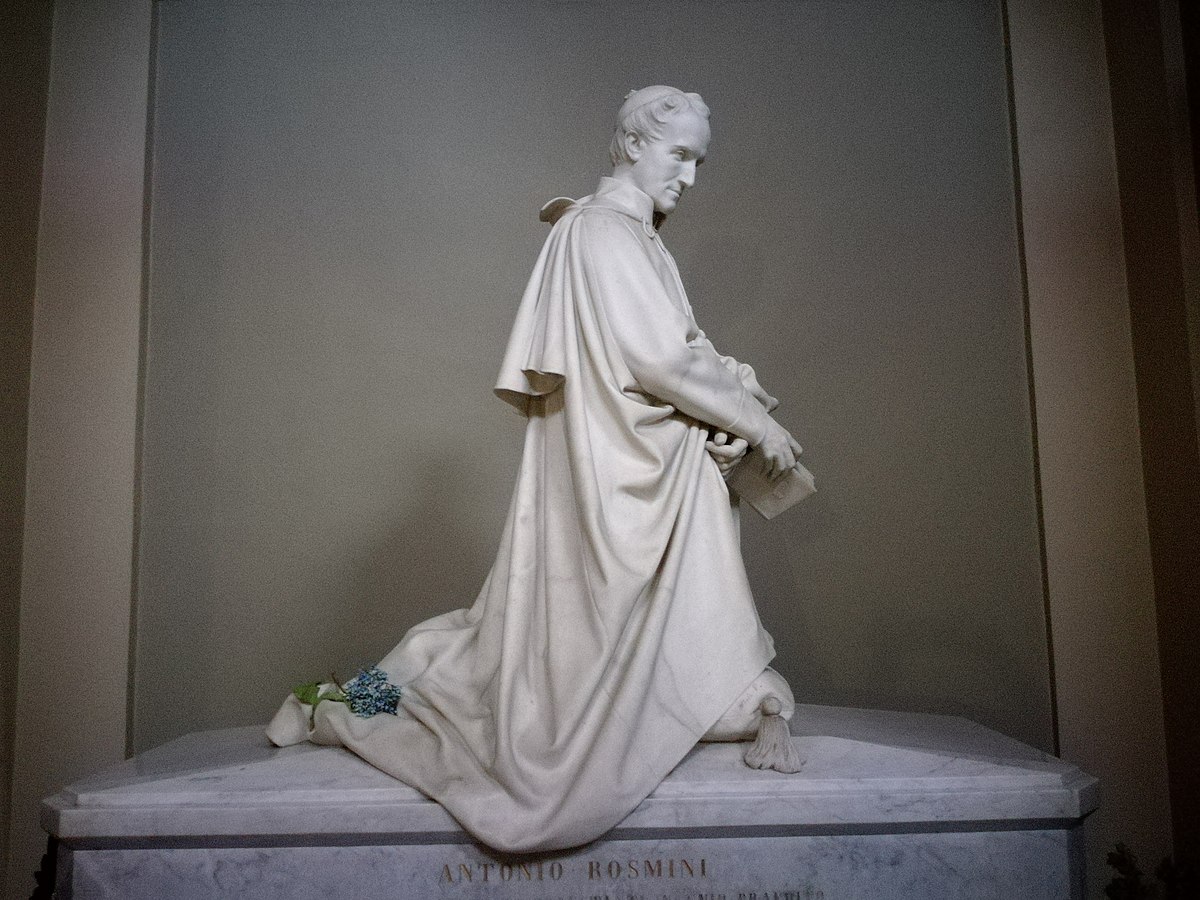 Paz donde 
no hay fraternidad
Oremos por la paz, en un mundo en el que todos podamos reconocernos como hermanos y hermanas.
Oremos para que Dios transforme toda enemistad, aversión y exclusión, a menudo fruto de la ignorancia, la superstición y el prejuicio, en la sinfonía del Espíritu Santo para un camino de paz en todo el mundo.
Señor, transforma las historias y tradiciones de división -entre las personas, entre regiones y ciudades y entre los pueblos- en caminos de paz y fraternidad.
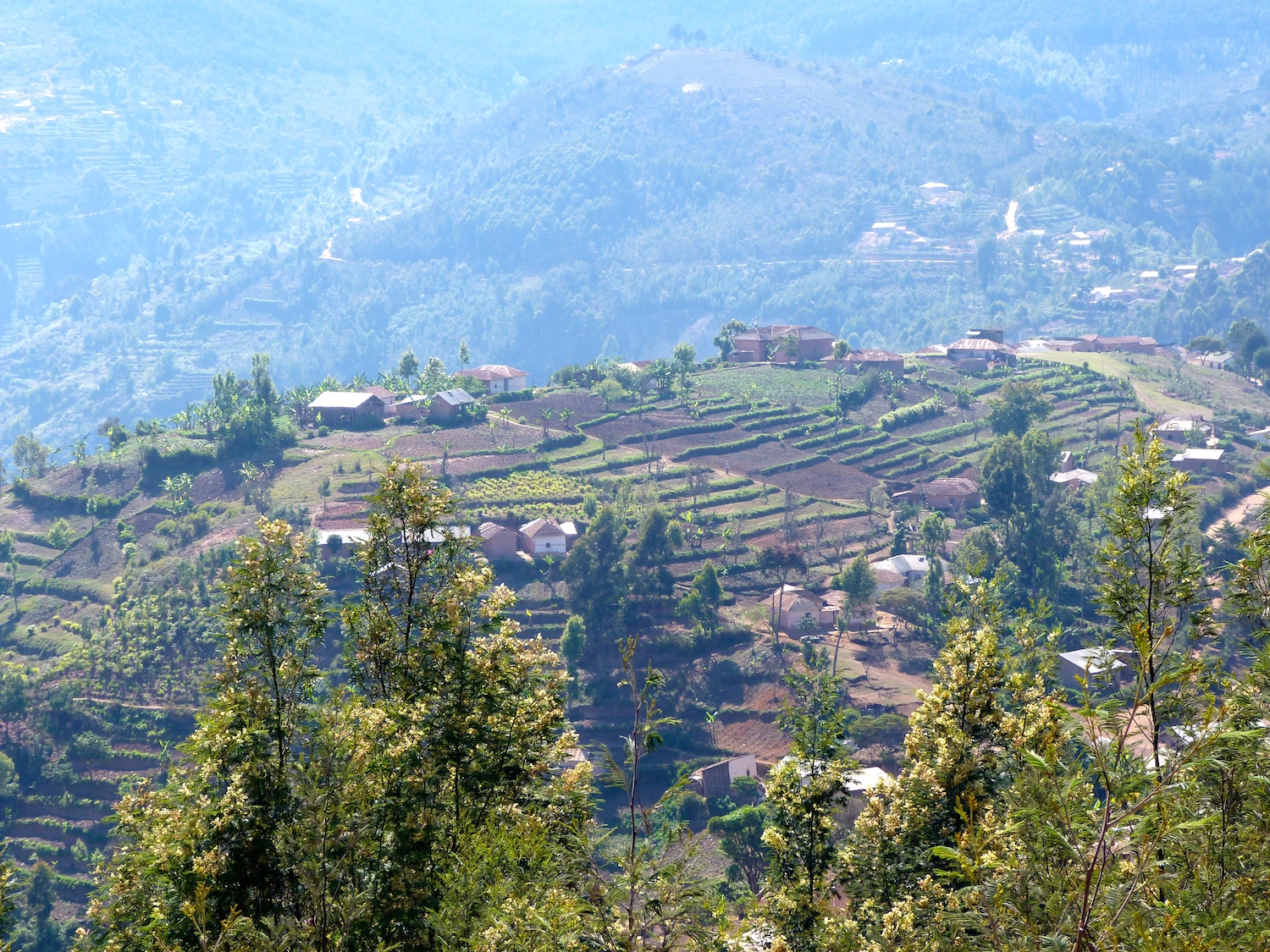 9° día: VIERNES 
30 DE JUNIO
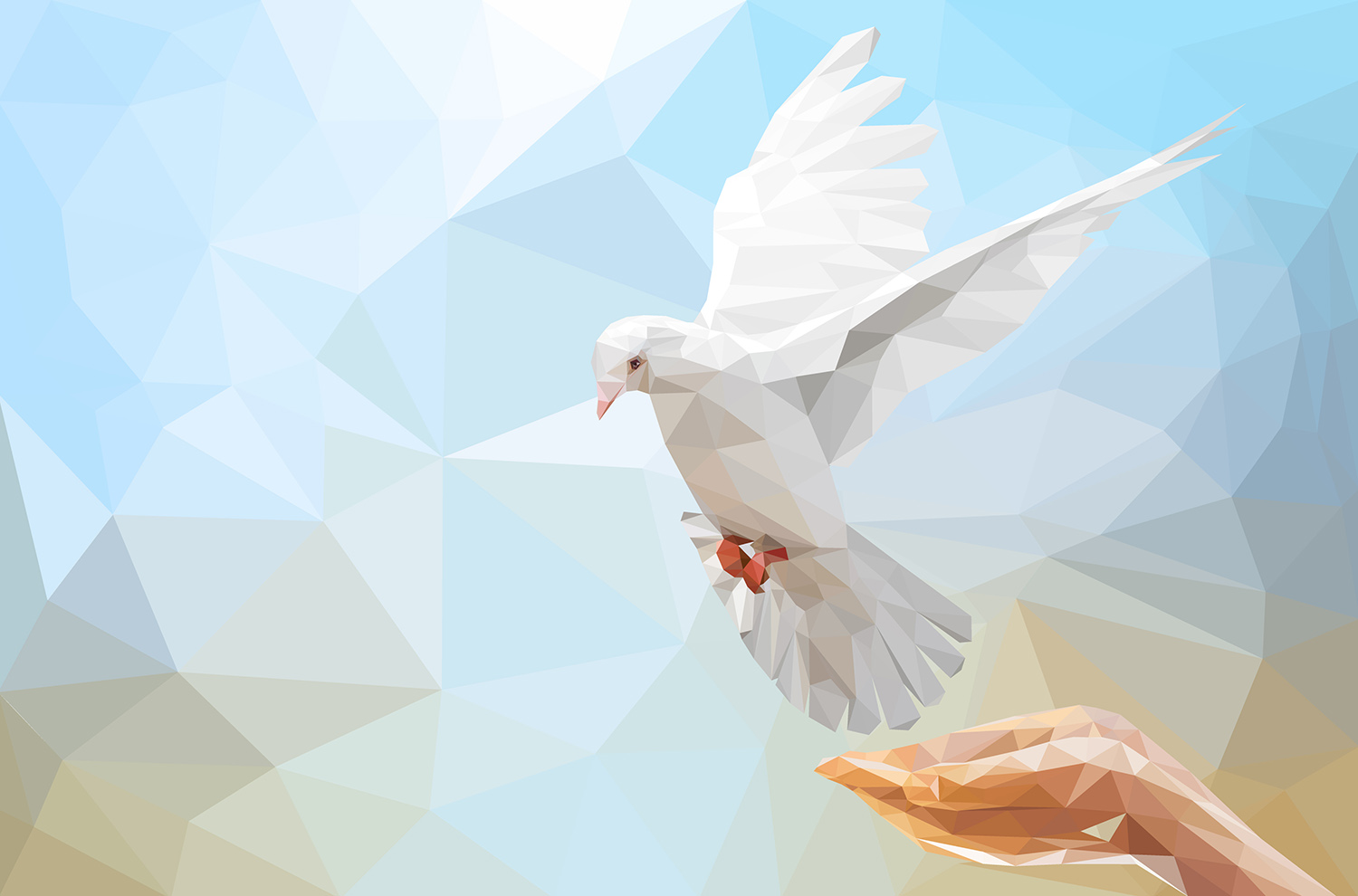 La paz, 
don 
del Espíritu
Oremos por la paz, invocando el soplo del Espíritu Santo para repeler los vientos del desastre nuclear.
Renueva, Espíritu Santo, la faz de la tierra y el rostro de todos los pueblos para que sean una sola familia en la paz.
Ayúdanos a vivir el amor universal, quita de nosotros el pensamiento y el deseo insensato de la destrucción universal que no proviene ni de Ti ni de tu Amor.